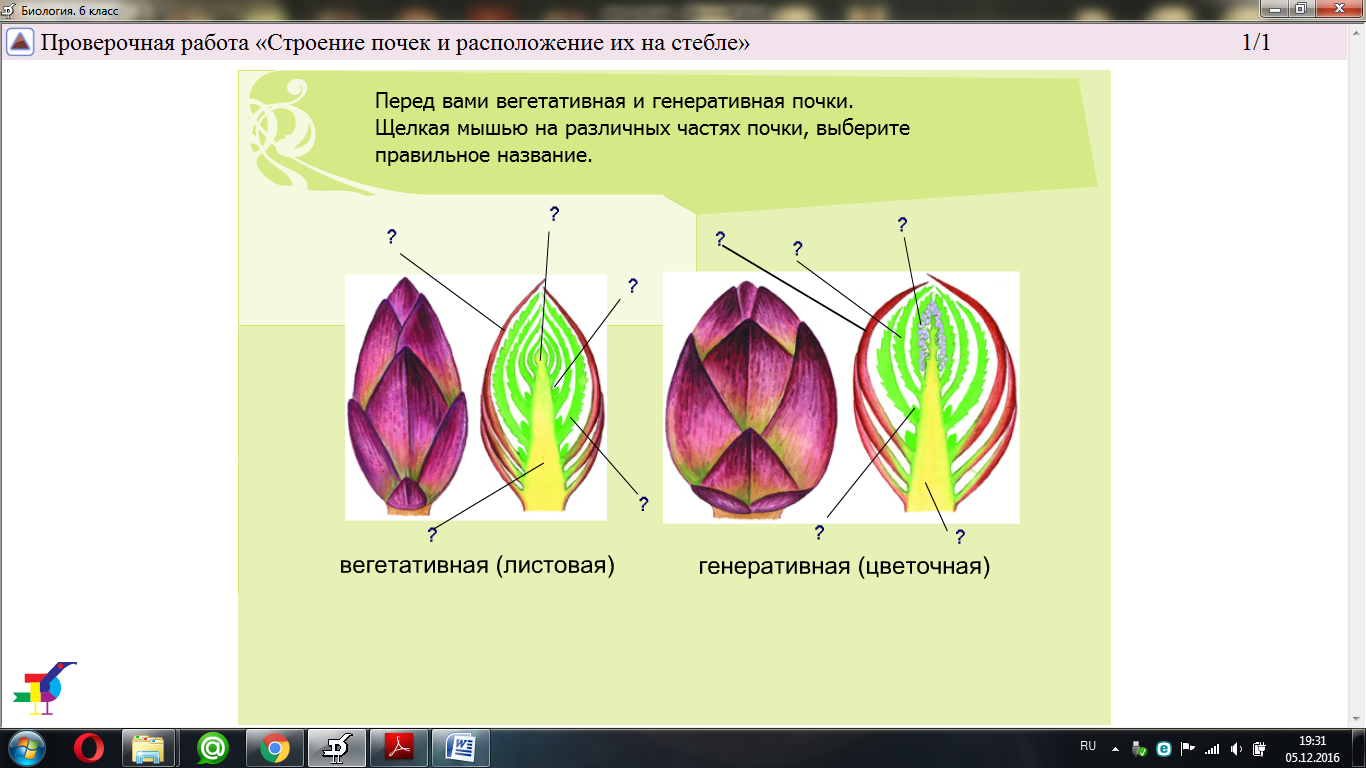 2
3
4
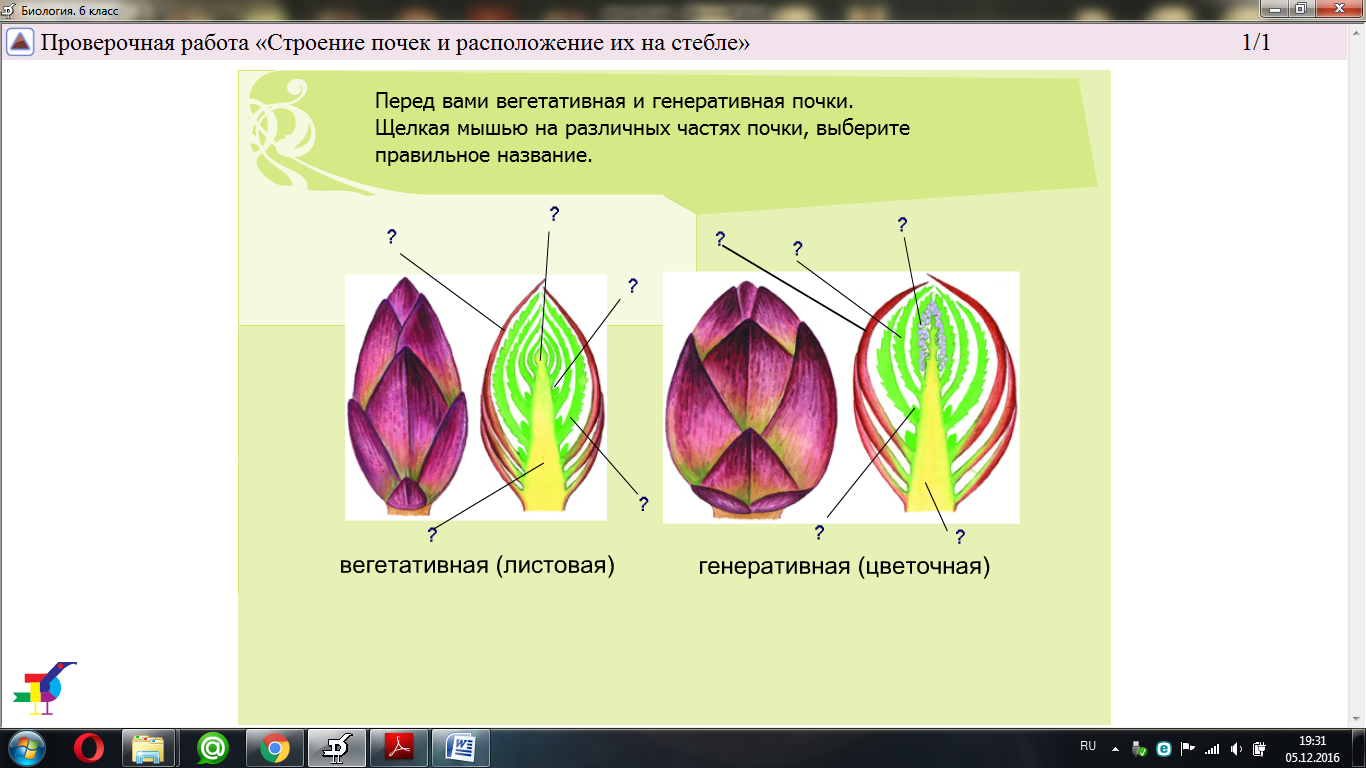 3
2
4
5
1
1
5
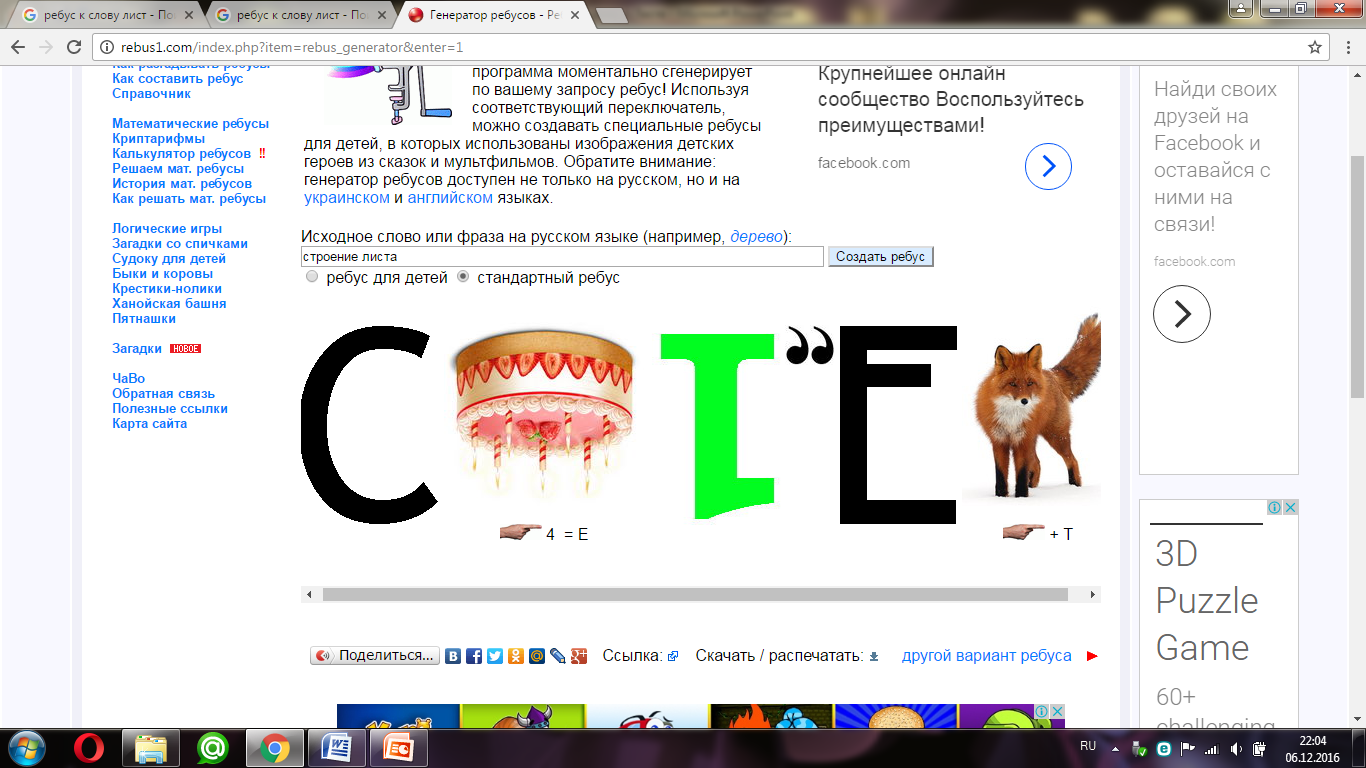 СТРОЕНИЕ  ЛИСТА
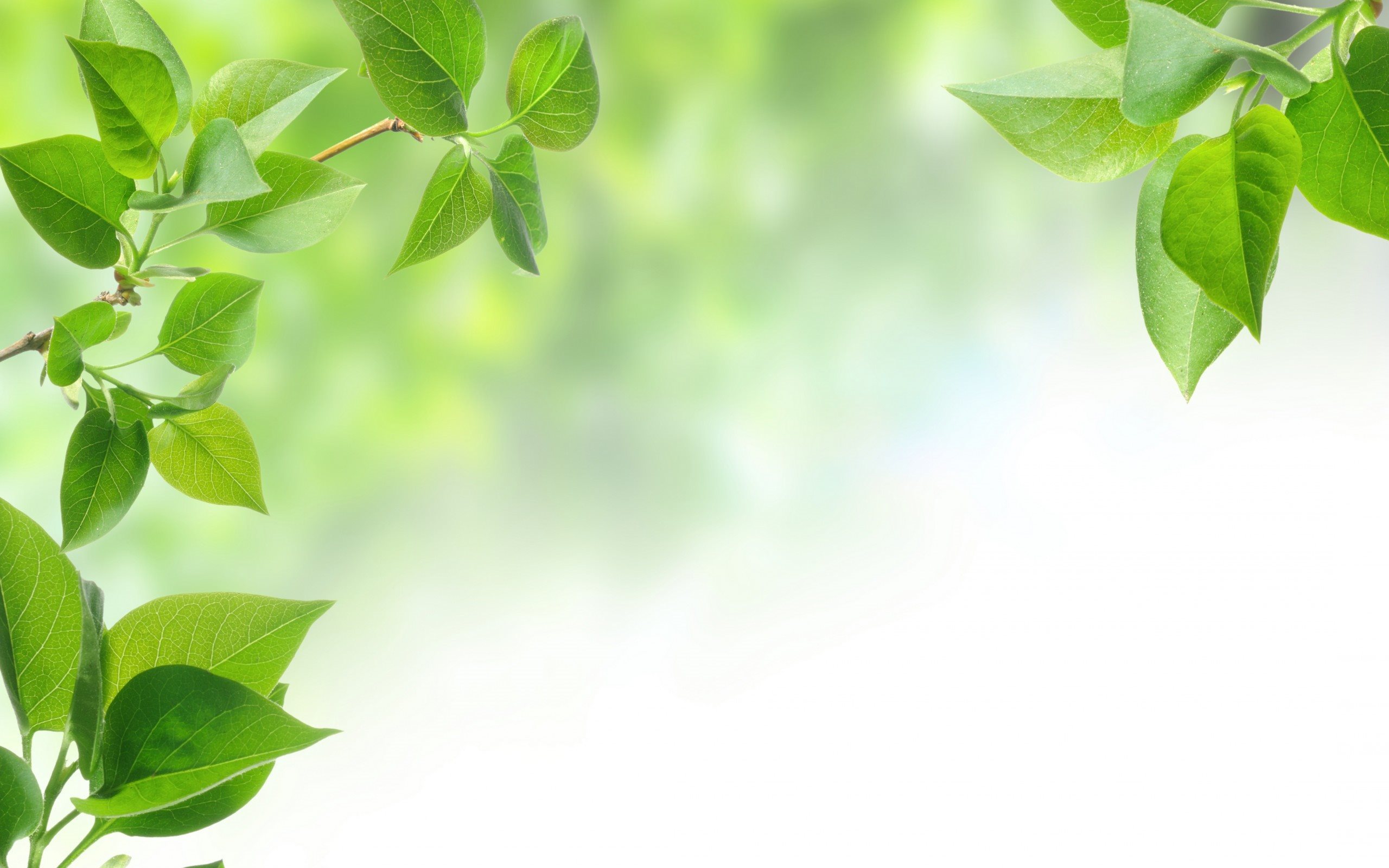 13 декабря
Тема урока:
Лист. 
Внешнее и внутреннее
 строение.
ВНЕШНЕЕ СТРОЕНИЕ ЛИСТА
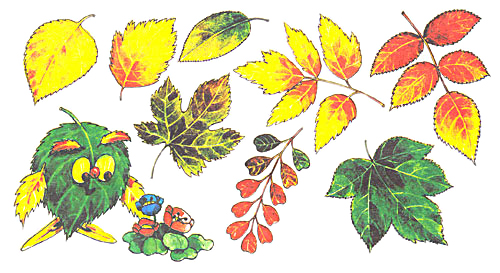 Основание листа в виде влагалища
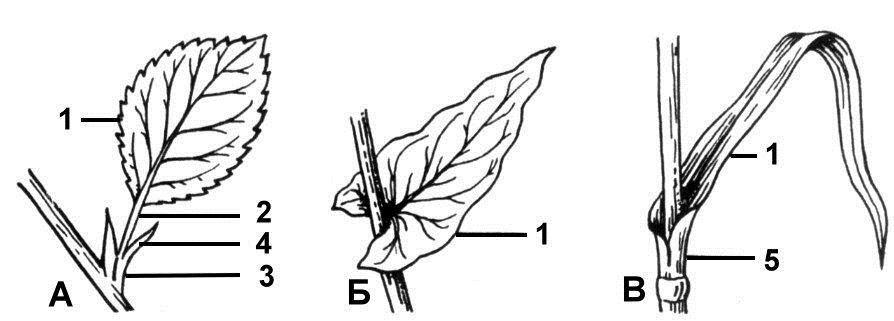 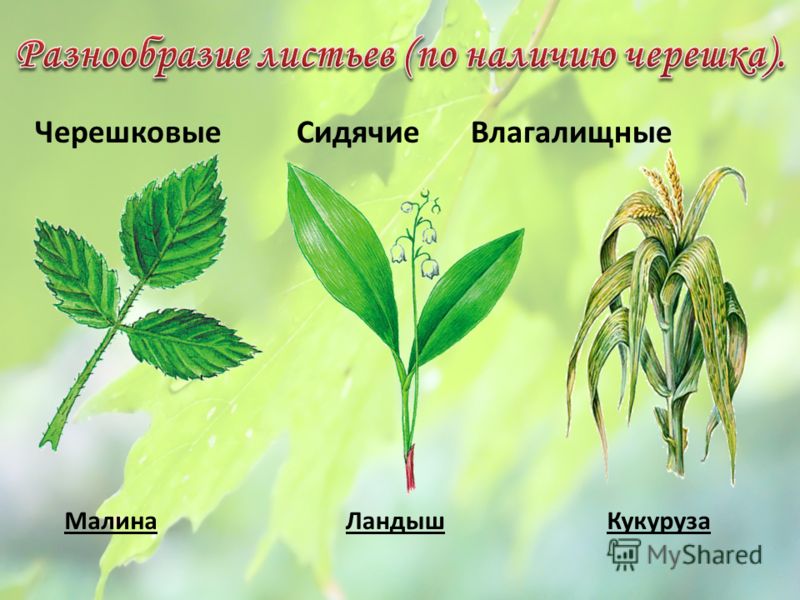 РАЗНООБРАЗИЕ ЛИСТЬЕВ ПО КОЛЛИЧЕСТВУ ЛИСТОВЫХ ПЛАСТИНОК
ПРОСТЫЕ ЛИСТЬЯ
Цельные листьясостоят из цельнокрайной листовой пластинки или имеют неглубокие выемки (сирень, берёза, яблоня, тополь).
Раздельные листьяимеют вырезы более 1/4 ширины листа (одуванчик).
Рассечённые листьяимеют надрезы, доходящие до средней жилки (полынь, пижма, ромашка).
Лопастные листьяимеют вырезы не более 1/4 ширины листа (клён).
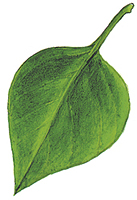 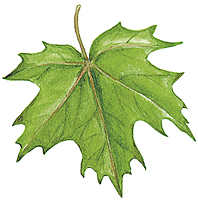 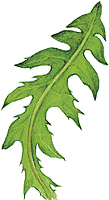 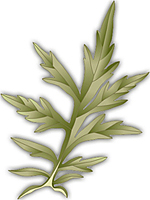 СЛОЖНЫЕ ЛИСТЬЯ
Тройчатосложные листьяимеют три листовых пластинки (клевер, земляника).
Пальчатосложные листьясостоят из нескольких листовых пластинок, выходящих из одной точки (люпин, конский каштан).
Перистосложные листьяимеют листочки, прикрепляющиеся по всей длине черешка в два ряда.
Непарноперистыезаканчиваются одним листочком (рябина, малина, шиповник),
Парноперистыеоканчиваются парой листочков (горох, жёлтая акация).
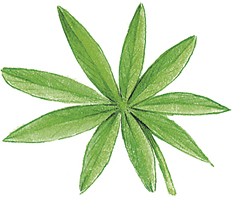 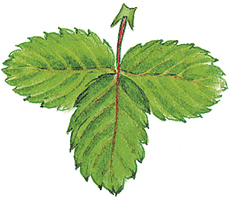 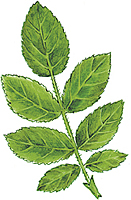 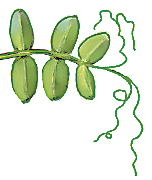 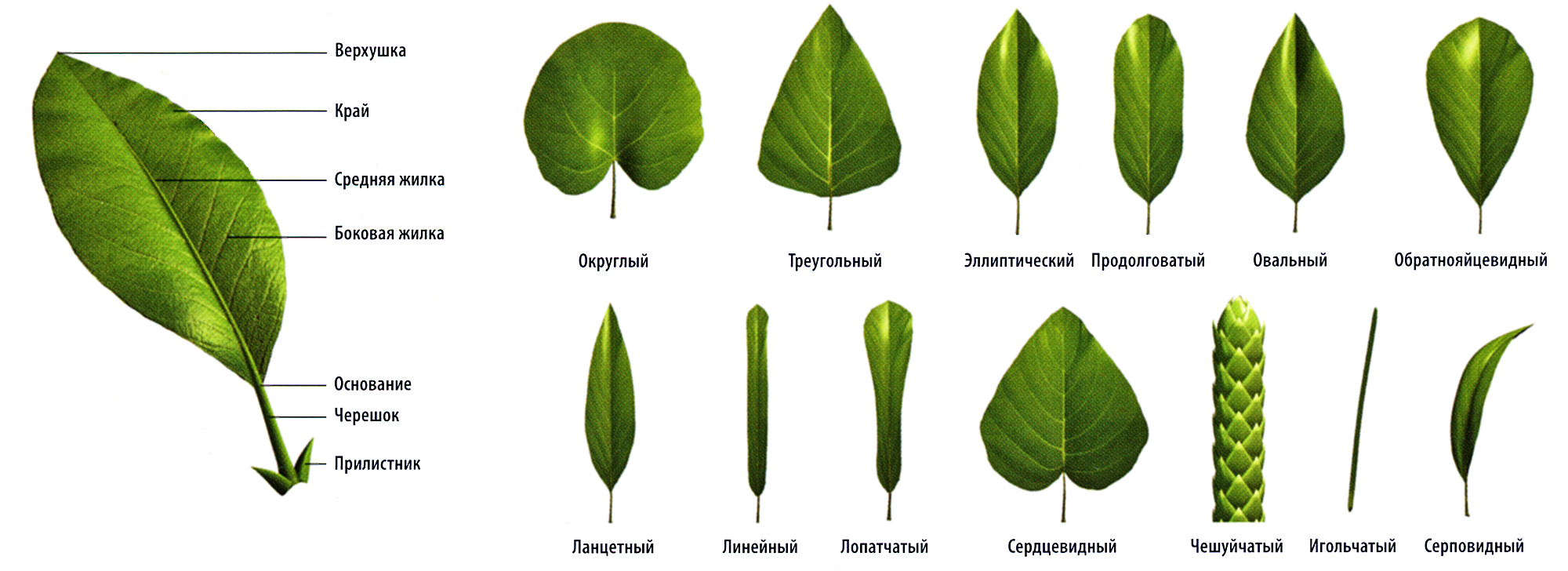 Типы жилкования листьевЖилки – проводящие пучки листьев
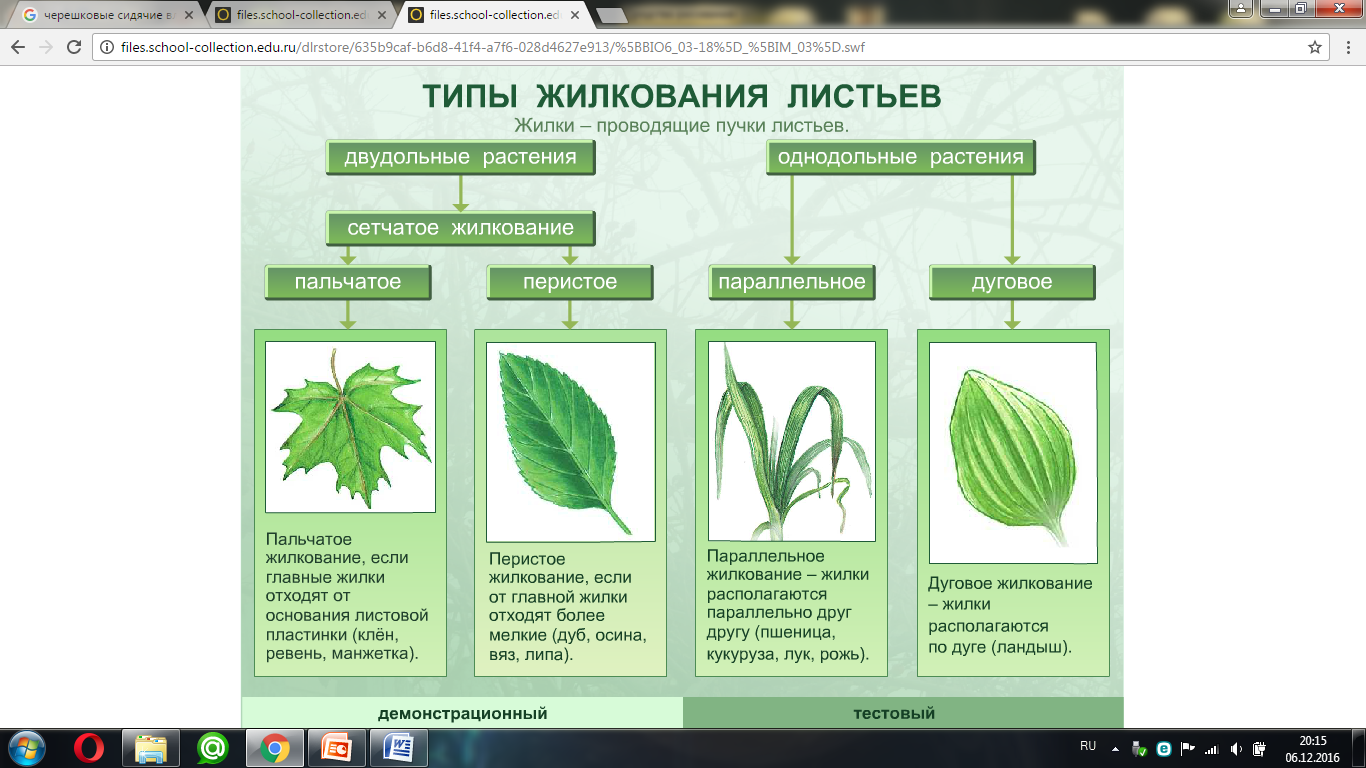 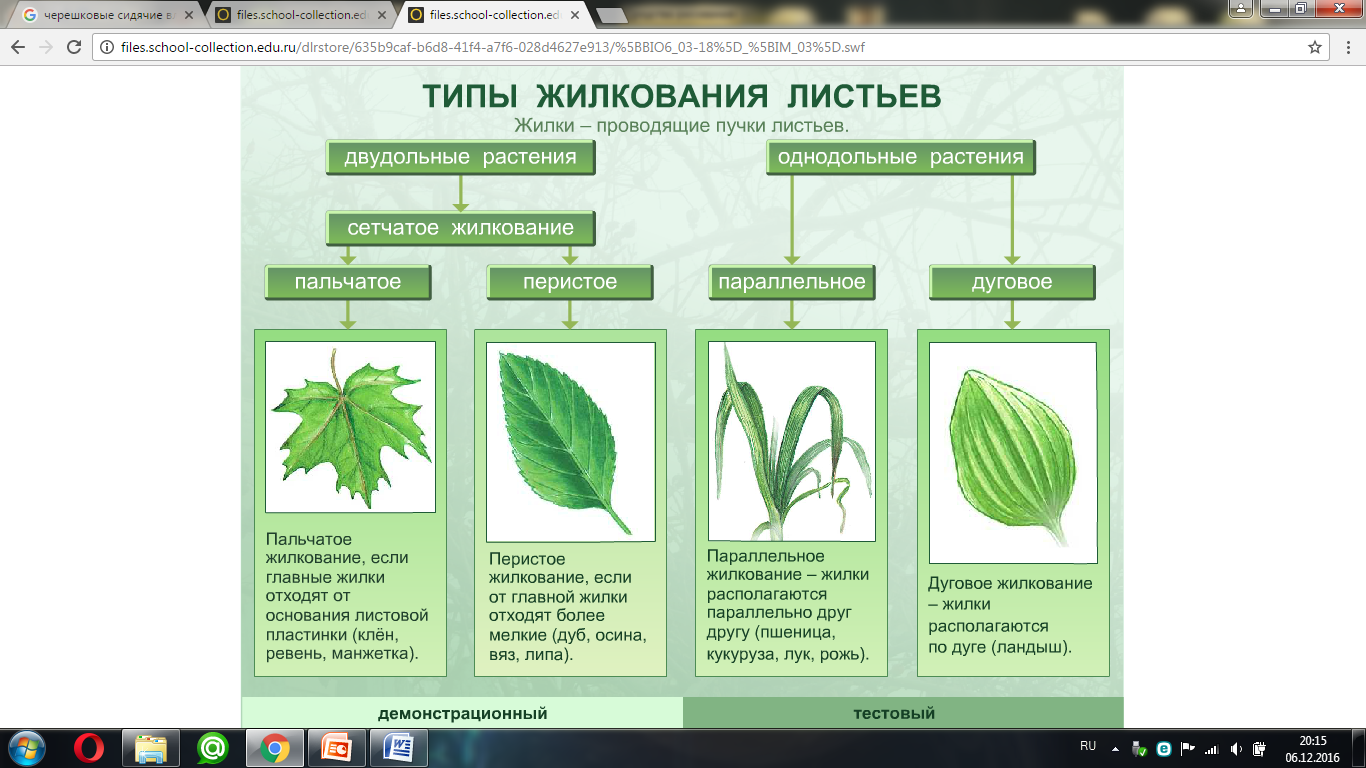 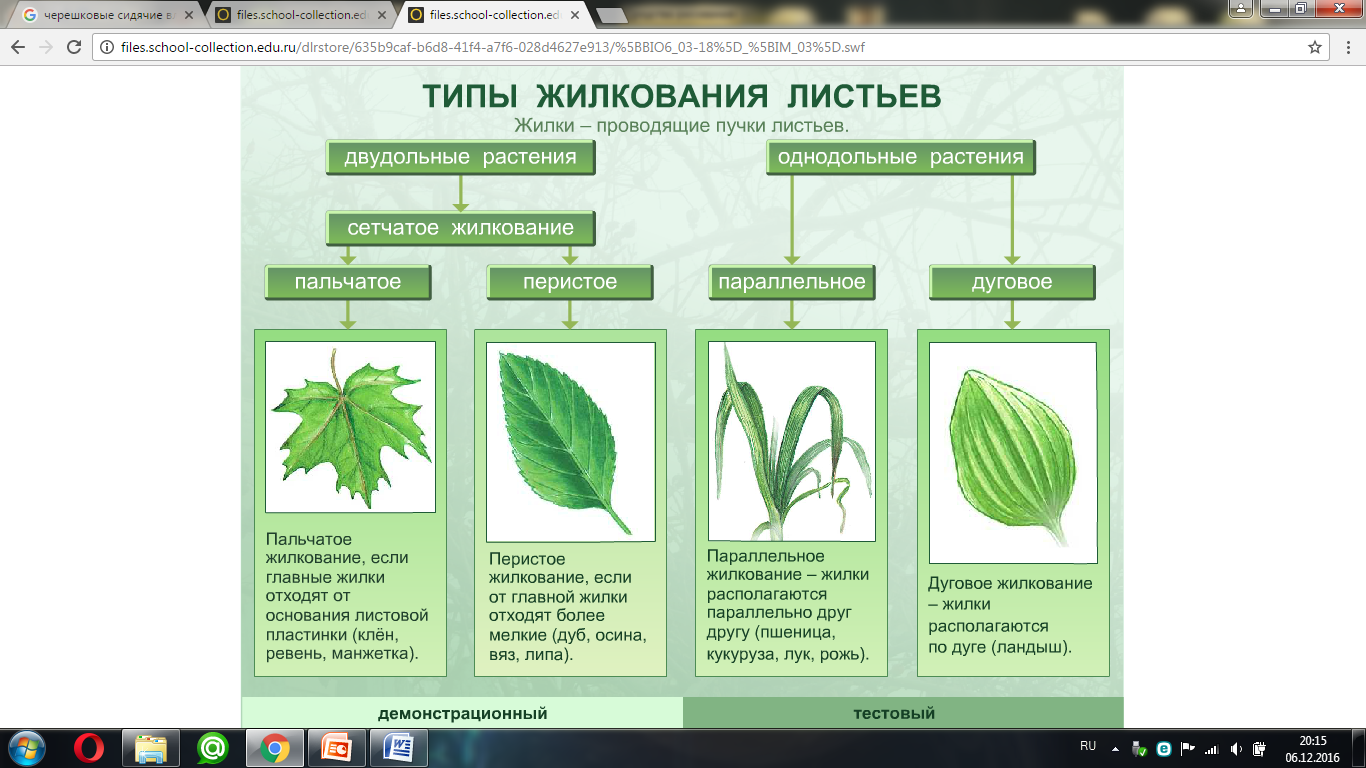 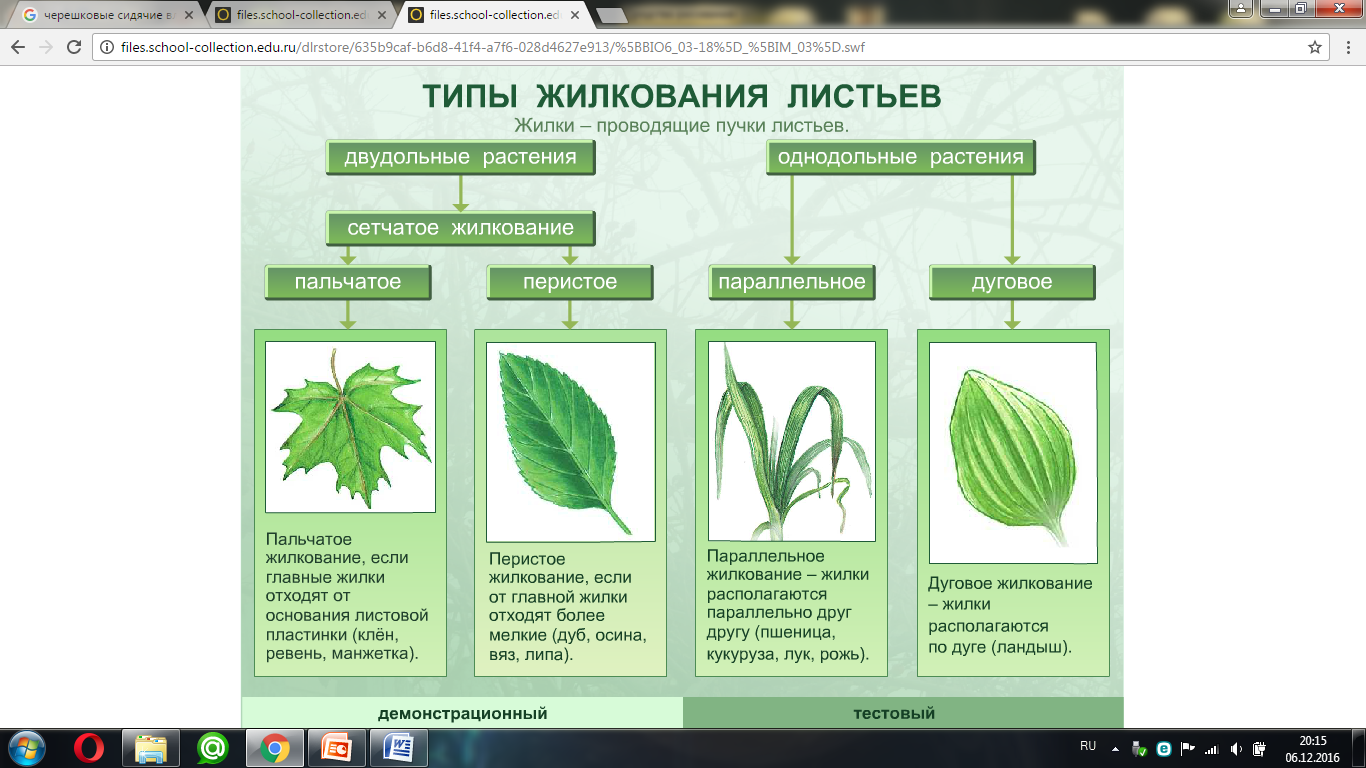 Типы жилкования листьевЖилки – проводящие пучки листьев
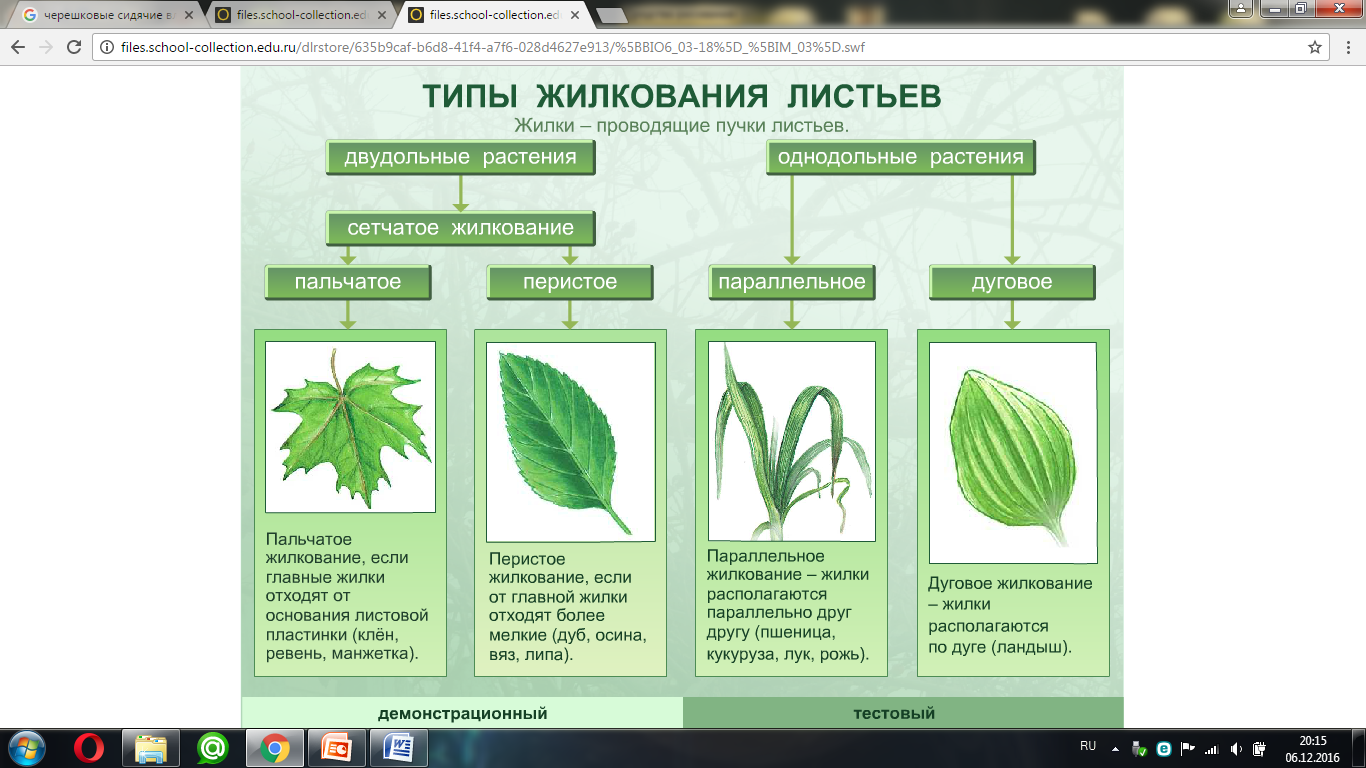 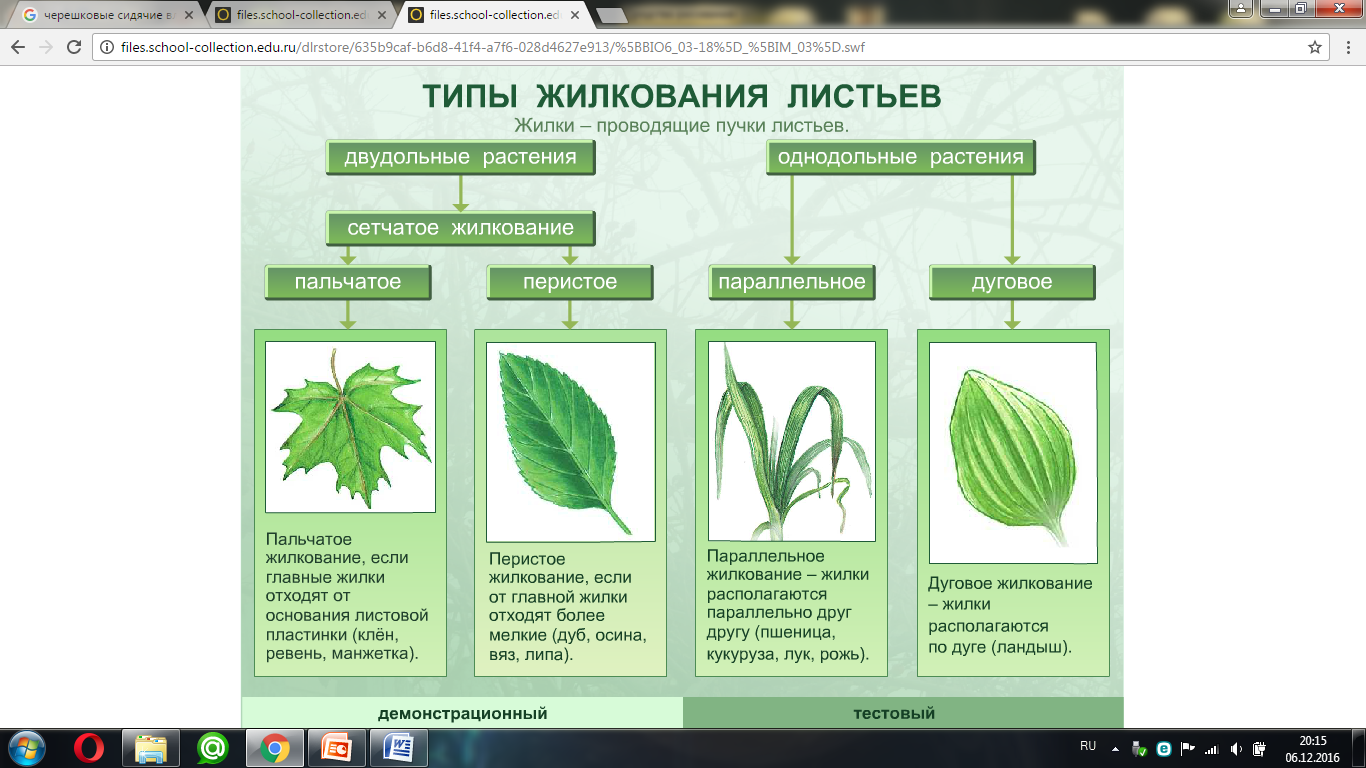 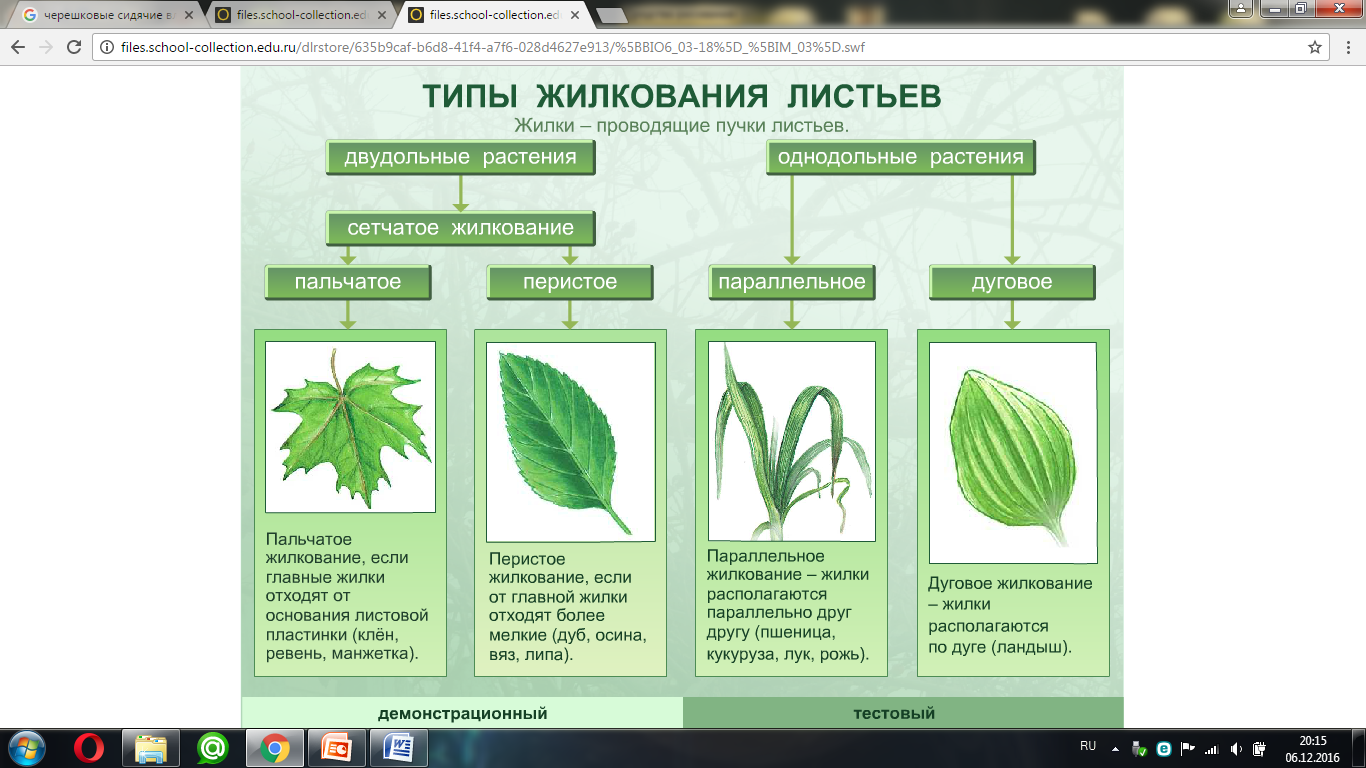 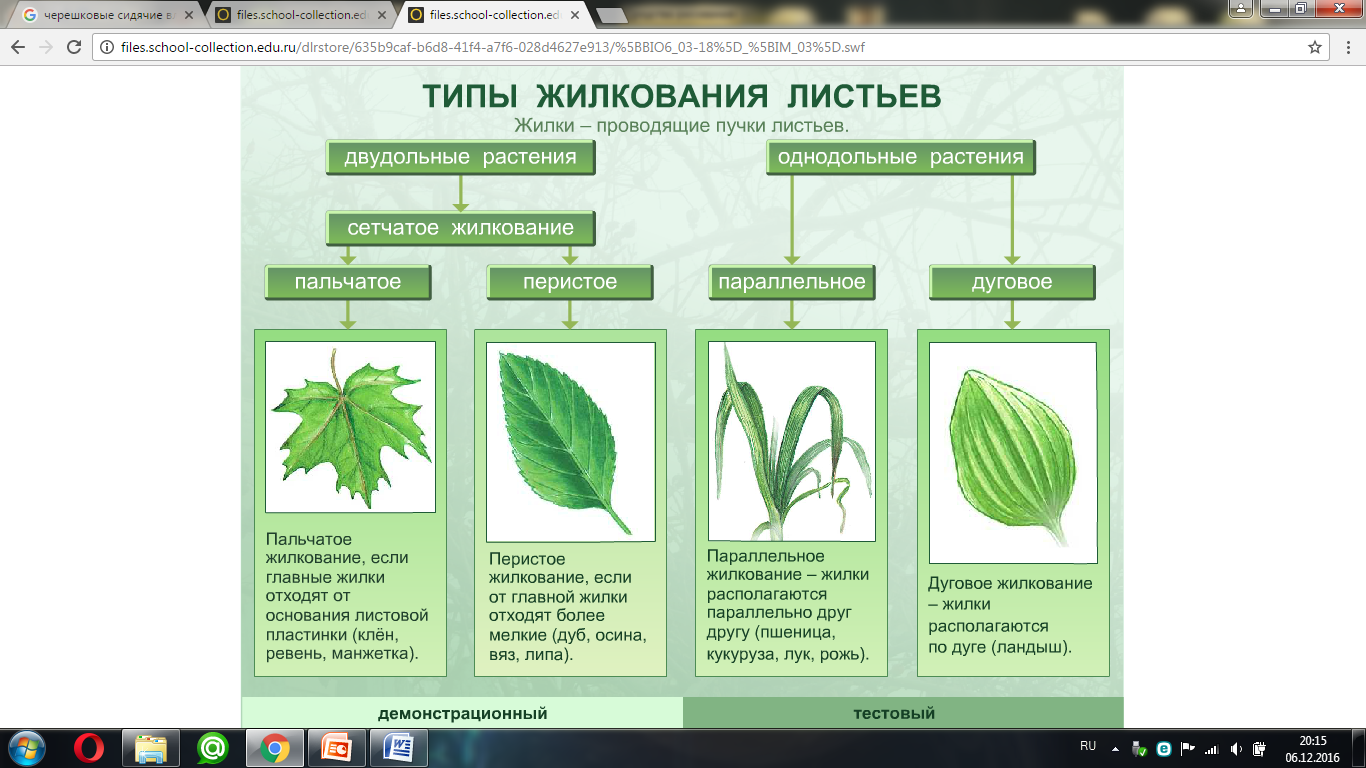 Внутреннее  строение  листа
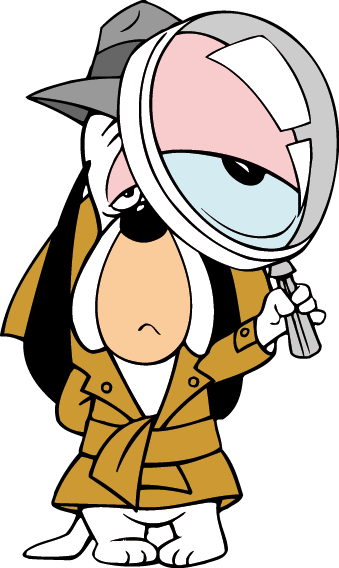 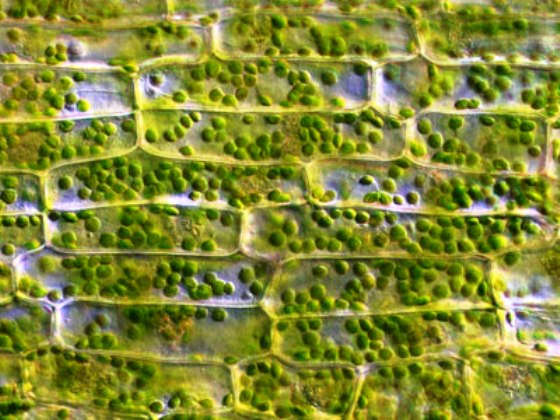 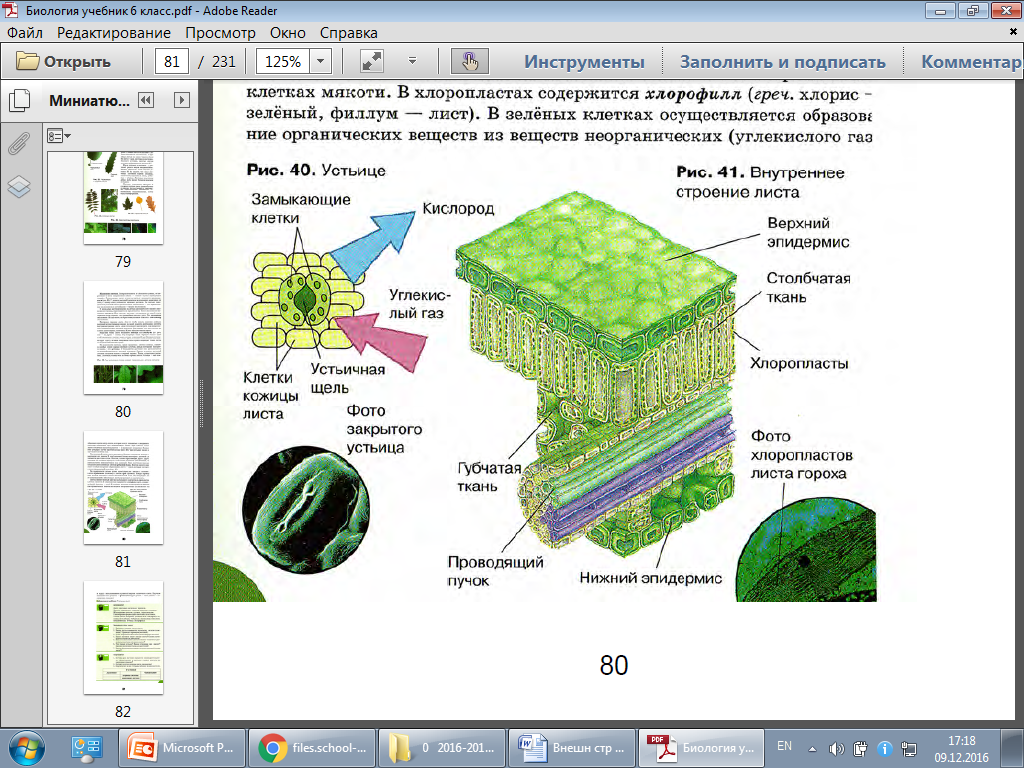 У папоротников и мхов устьица отсутствуют
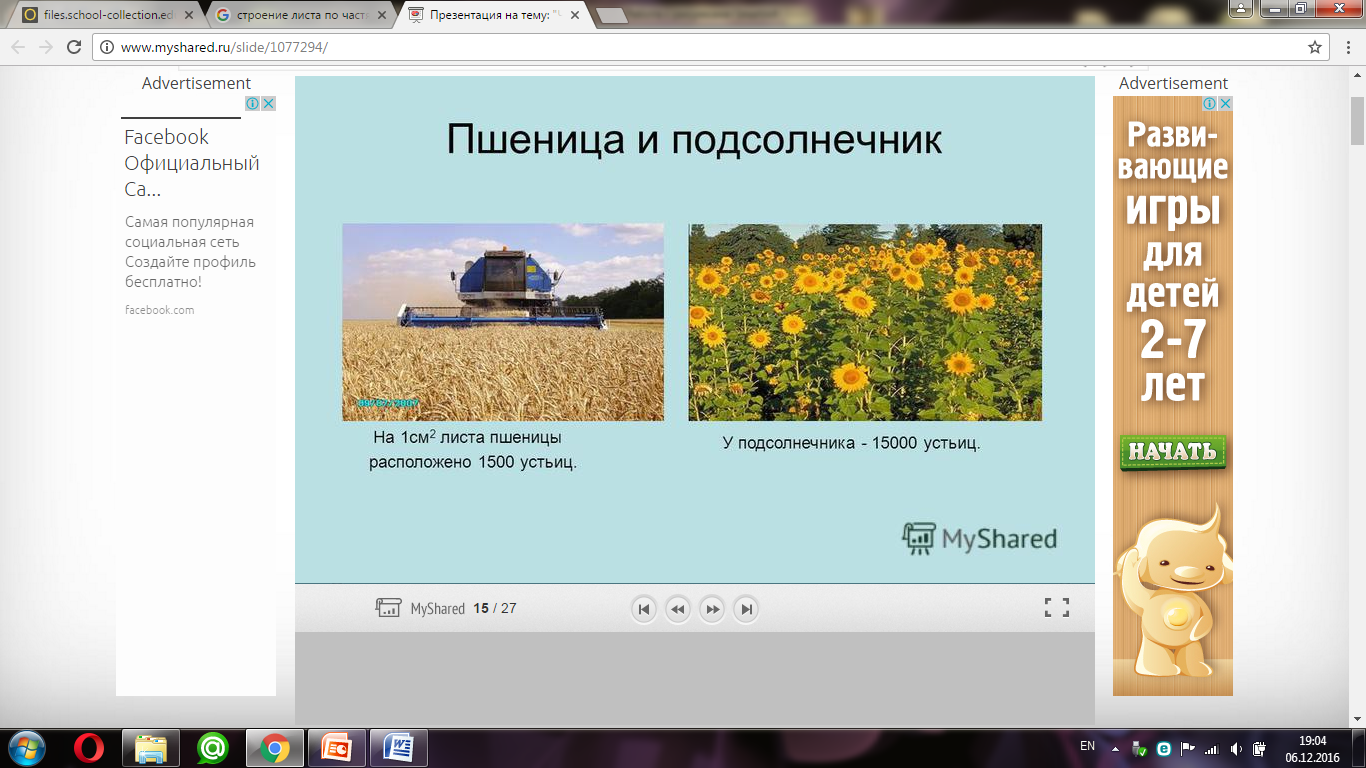 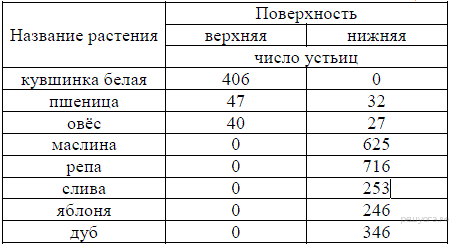 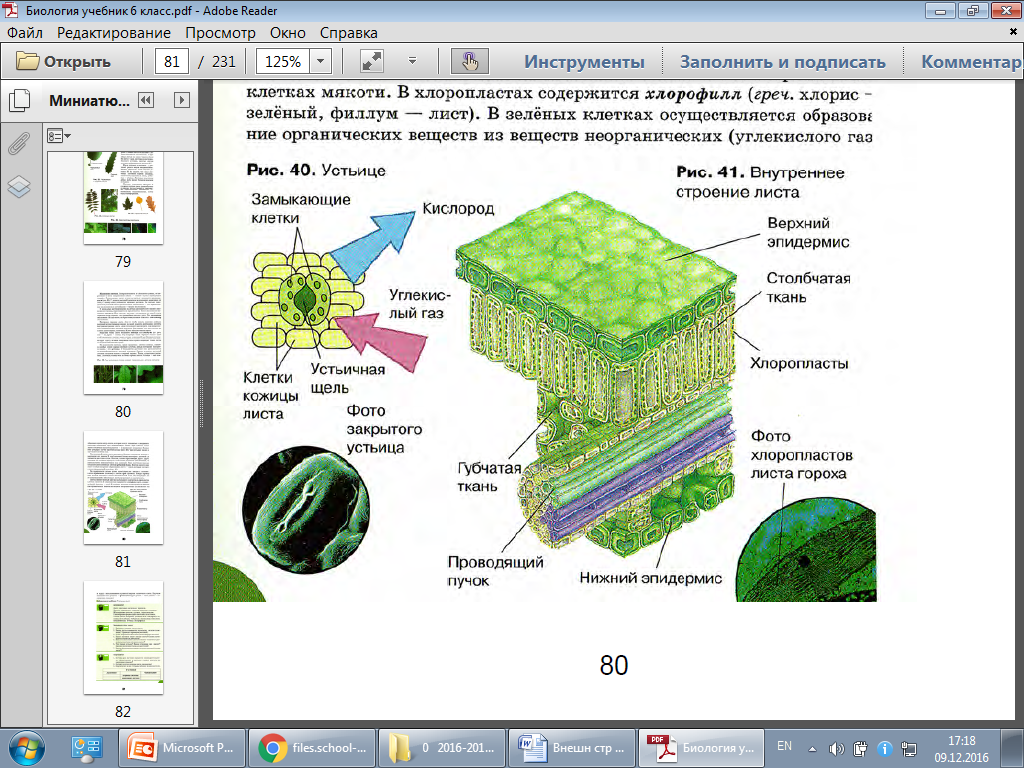 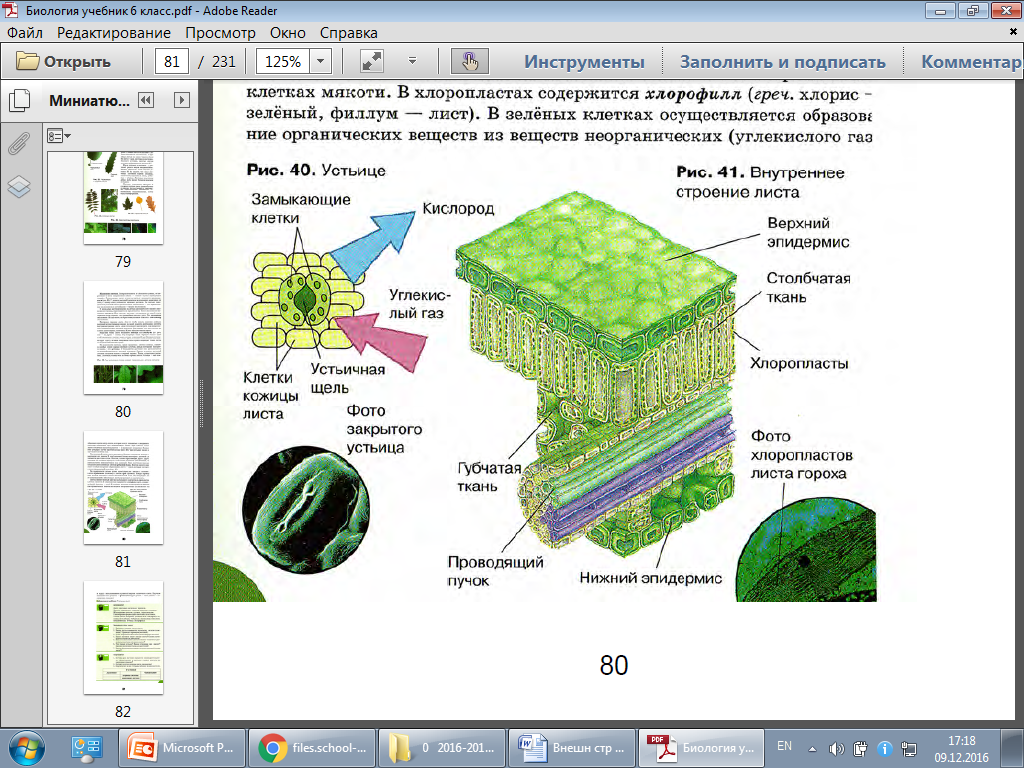 Подведем итоги
Как правило, лист состоит из следующих тканей:

Эпидермис – слой клеток, которые защищают от вредного воздействия среды и излишнего испарения воды. Часто поверх эпидермиса лист покрыт защитным слоем воска или густыми волосками. 
Устьица – специальные комплексы клеток, расположенные, в основном, на нижней поверхности листьев; через них происходит испарение воды и газообмен. 
Столбчатая и губчатая ткани – внутренняя хлорофиллоносная ткань, выполняющая основную функцию фотосинтез. 
Сеть жилок, образованных проводящими пучками, состоящими из сосудов и ситовидных трубок, для перемещения воды, растворённых солей, сахаров и механических элементов.
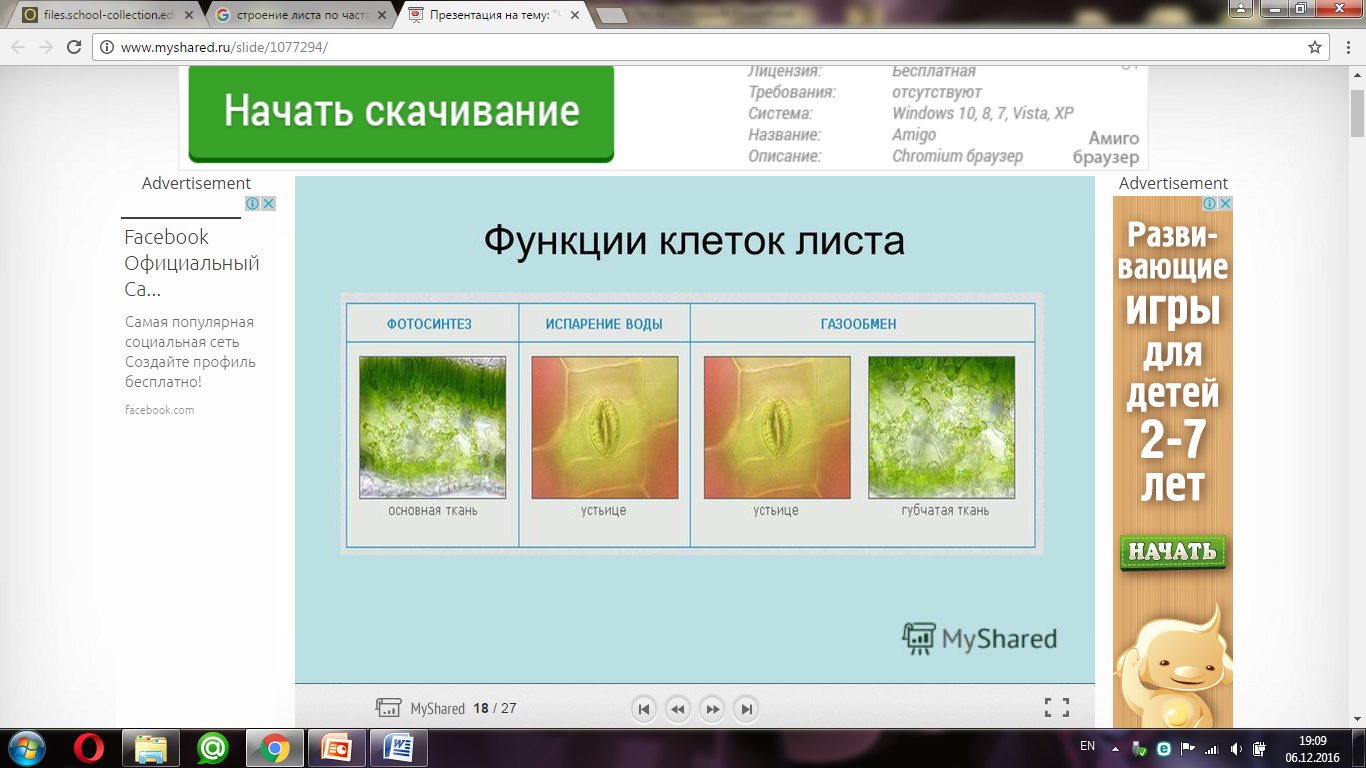 Образ аиста, несущего виноград, рожден легендой.
...Это было давно. Много дней молдавская крепость была осаждена турецкими завоевателями. Храбро сражались ее защитники с врагом, но кончились у них запасы пищи и воды, иссякли силы. Осажденных ждала смерть, враги торжествовали победу. И вдруг в крепость с дальних холмов прилетели белые аисты. В клювах они держали грозди винограда. Защитники крепости были спасены от голода и жажды, с возродившимися силами они отстояли крепость.  И турки отступили.
С тех пор молдаване считают аиста птицей, приносящей в дом счастье, а виноград стимулом к возрождению, символом плодородия и счастья.
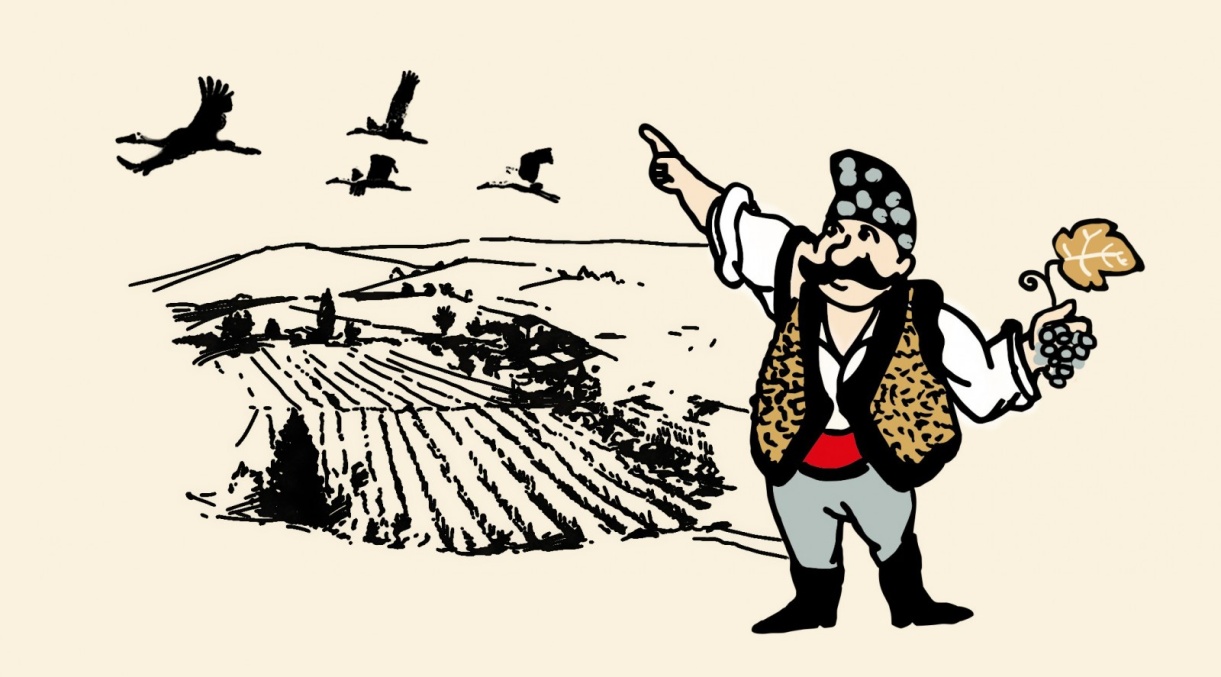 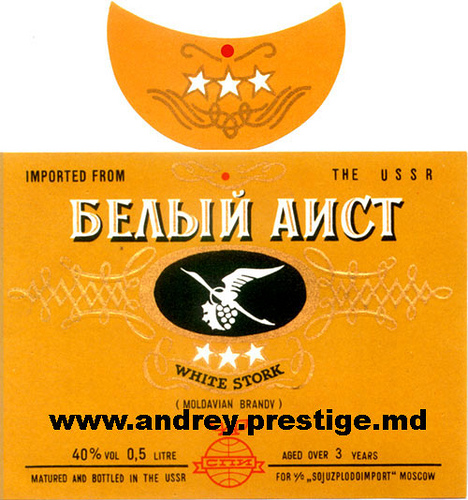 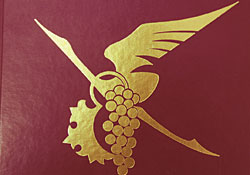 Тема для синквейна – ВИНОГРАДНАЯ ЛОЗАСинквейн – это не простое стихотворение, а стихотворение, написанное по следующим правилам:
1 строка – одно существительное, выражающее главную тему cинквейна.
2 строка – два прилагательных, выражающих главную мысль.
3 строка – три глагола, описывающие действия в рамках темы.
4 строка – фраза, несущая определенный смысл.
5 строка – заключение в форме существительного (ассоциация с первым словом).
Домашнее задание
§ 20 Лист. Внешнее и внутреннее строение.
Читать и пересказывать
Составьте тест из 5 вопросов по § 20.
По желанию – найти информацию о необычных листьях.